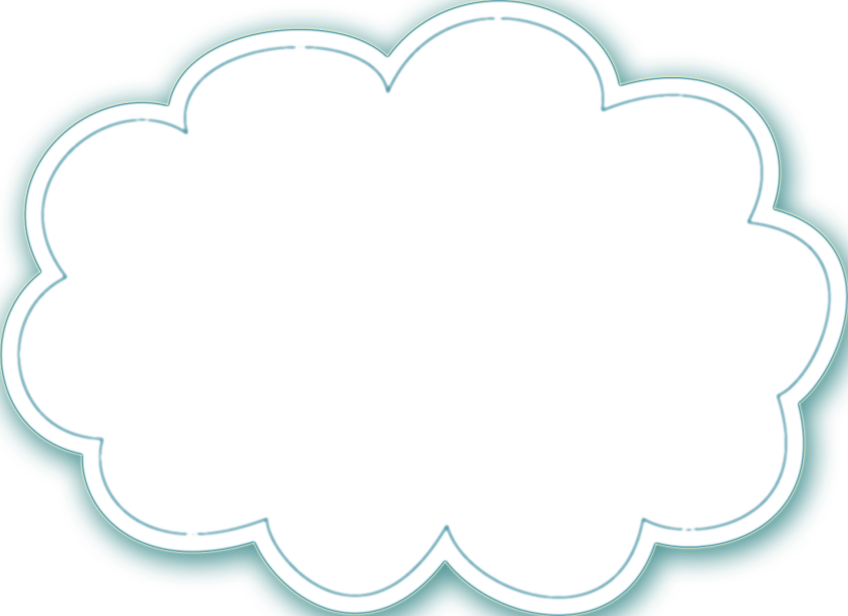 ☆締め切りは3/25（火）
　　　当日参加もOKです☆
王子まちづくり協議会
しゃべり場 in 王子
参加者大募集！
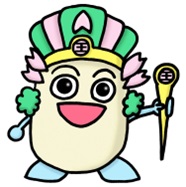 お子様連れ・ご家族、もちろん
おひとりでも　大歓迎！
日 時 ：  ２０２５．４．６（日）
               　　　　午前10:00～12:00
　集合場所 ： 王子小学校体育館1階入口
同年代の方と、みんなで王子地区がこうなったら
　　いいなというおはなしをしませんか☺
（小学生　１０代～２０代　３０代～４０代　
 　　　　５０代～６０代　７０代～90代)
☆☆スリッパ・上靴をご持参ください。
　車でのご来場はご遠慮ください☆☆
お問い合わせ・お申込みはこちらまで　お気軽に！
　　王子まちづくり協議会 地域事務局
【受付時間】火～土（日・月・祝日休み）
　１０：００～１２：００　１３：００～１５：００
QRコードからでも
お申し込みできます
・TEL/FAX  078-940-6677
　　 ・メールアドレス
　　　　ojimatikyo@collabiz.net
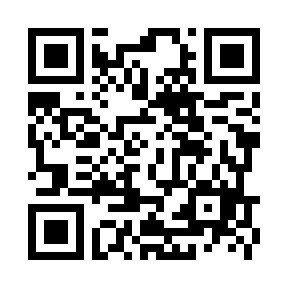